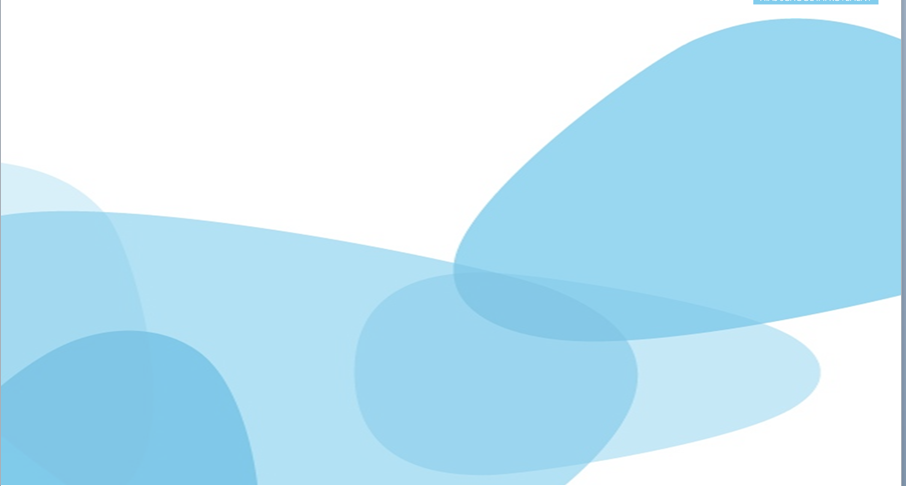 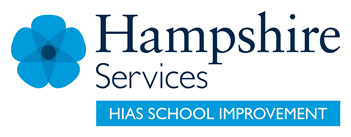 HIAS Blended Learning Resource
Year 2
Multiplication and division
HIAS maths  Team
Spring 2021
Final version

© Hampshire County Council
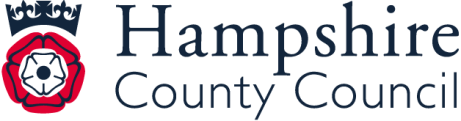 HIAS Blended Learning Resource
These slides are intended to support teachers and pupils with a blended approach to learning, either in-class or online. The tasks are intended to form part of a learning journey and could be the basis of either one lesson or a short sequence of connected lessons. 
The 4-step Polya model for problem solving has been used to provide a structure to support reasoning. Teachers may need to use more or fewer steps to support the range of learners in their class.
Teachers should delete, change and add slides to suit the needs of their pupils. Extra slides with personalised prompts and appropriate examples based on previous teaching may be suitable. When changing the slide-deck, teachers should consider:
Their expectations for the use of representations such as bar models, number lines, arrays and  diagrams.
Which strategies and methods pupils should use and record when solving problems or identifying solutions. This could include a range of informal jottings and diagrams, the use of tables to record solutions systematically and formal or informal calculation methods.
Teachers may also wish to record a ‘voice over’ to talk pupils through the slides.
HIAS Blended Learning Resource
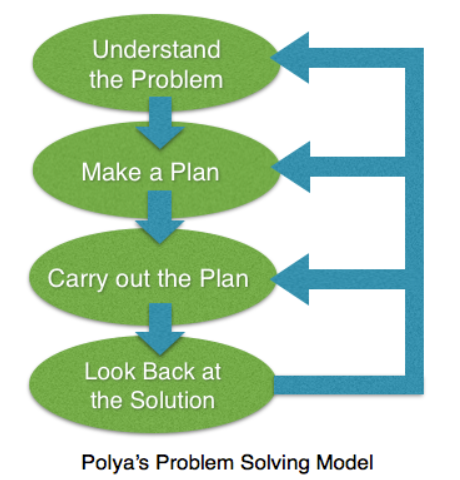 1945 George Polya published  ‘How To Solve It’ 2nd ed., Princeton University Press, 1957, ISBN 0-691-08097-6.
HIAS Blended Learning Resource
Maths focus: division (sharing)
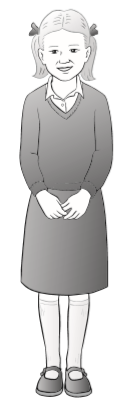 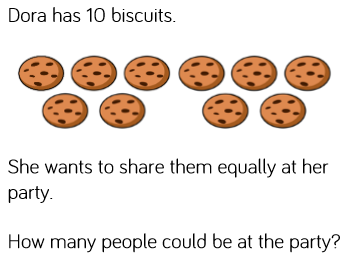 HIAS Blended Learning Resource
Understand the problem
Dora has 10 biscuits to share equally with her party guests.

We need to find out how many different ways we can share 10 biscuits equally.

Then we need to use that to find out how many people could have been at her party.
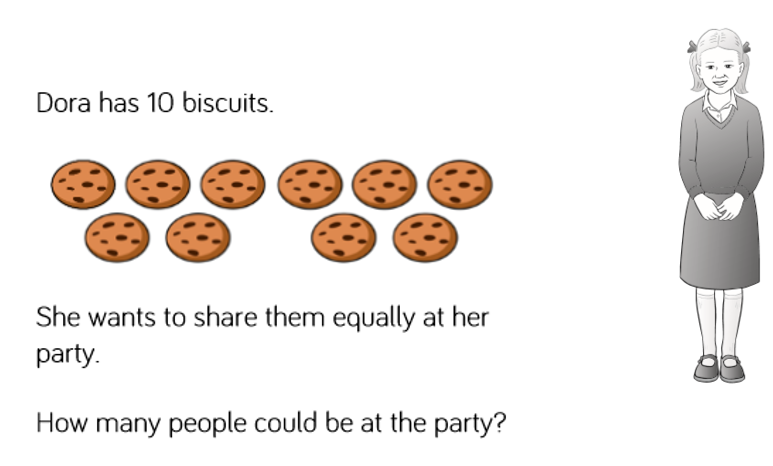 HIAS Blended Learning Resource
Make a Plan
Step 1: Find one way to share 10 biscuits equally. See if there are any other ways. 


Step 2: Once we have found all of the ways, decide how many people could have been at her party. There will be more than one possible solution.
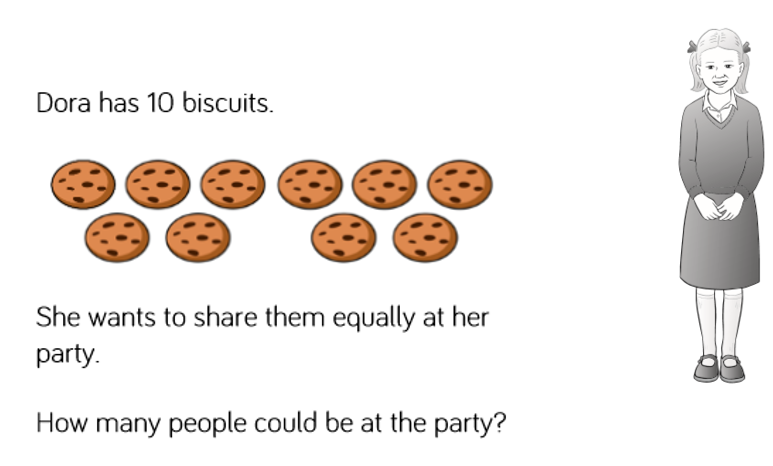 HIAS Blended Learning Resource
Carry out your plan: show your reasoning
Step 1:   
10 biscuits could be put into 5 groups of 2
10 biscuits could be put into 2 groups of 5
10 biscuits could be put into 10 groups of 1
(They could also be put into 1 group of 10, but this would mean Dora had no guests at her party.)  

Step 2: So there could have been 5 people at her party (Dora and 4 friends), 2 people (Dora and 1 friend), or 10 people (Dora and 9 friends)
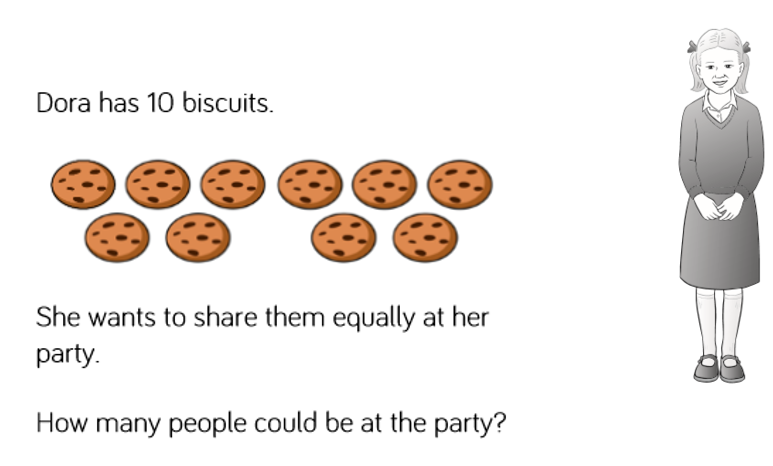 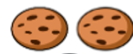 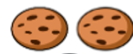 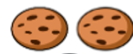 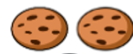 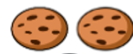 10 divided  into groups of 2 gives 5 groups
10 ÷ 2 = 5
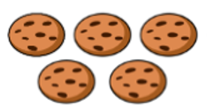 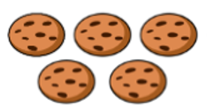 10 divided  into groups of 5  gives 2 groups
10 ÷ 5 = 2
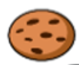 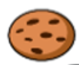 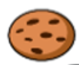 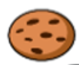 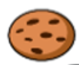 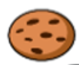 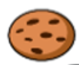 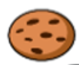 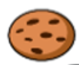 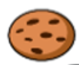 10 divided  into groups of 1  gives 10 groups
10 ÷ 1 = 10
HIAS Blended Learning Resource
Review your solution: does it seem reasonable?Which steps/ parts did you find easy and which harder?
How could you check?

Go through the steps you took  and check for errors
	Remember the question is about division – sharing 10 cookies equally in different ways.   	

Try to solve the calculation a different way and see if you get the same answer. Could you use a bar model to show how you have shared the biscuits?
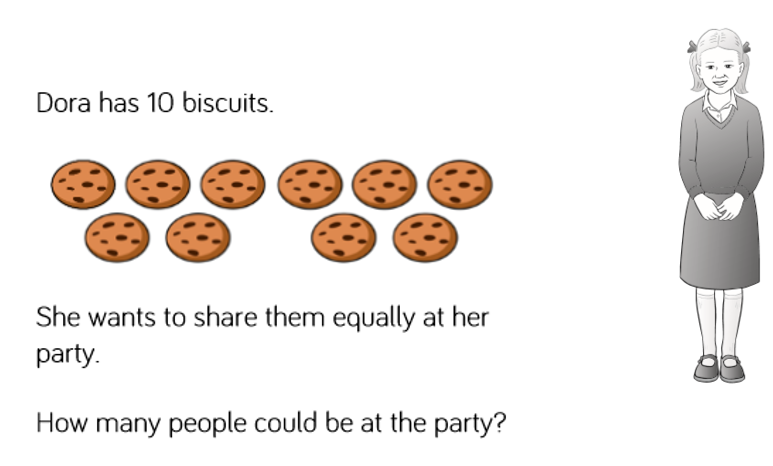 HIAS Blended Learning Resource
Checking with a number line:
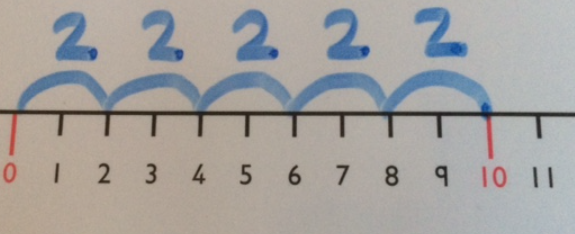 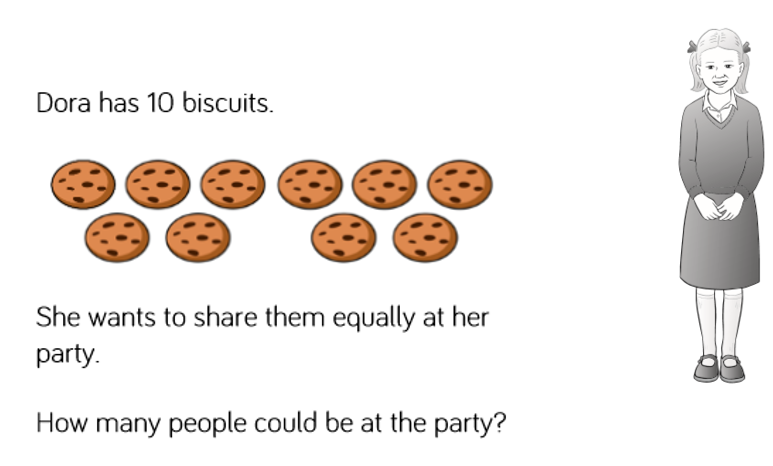 10 ÷ 2 = 5
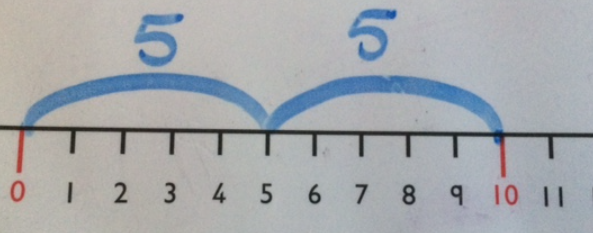 10 ÷ 5 = 2
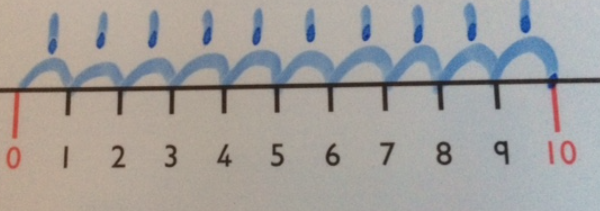 10 ÷ 1 = 10
HIAS Blended Learning Resource
Now try this one
Understand the problem

Make a plan

Carry out your plan: show your reasoning 

Review your solution: does it seem reasonable?

Think about your learning: which parts of the problem did you find easy and which parts did you find harder?
What if Dora had 12 biscuits to
share equally? How many 
friends could she have had to 
her party then?
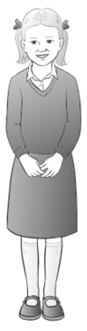 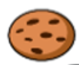 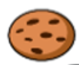 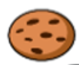 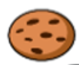 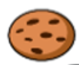 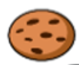 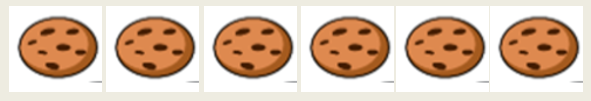 HIAS Blended Learning Resource
HIAS Maths team
The HIAS maths team offer a wide range of high-quality services to support schools in improving outcomes for learners, including courses, bespoke consultancy and in-house training.  

For further details referring to maths, please contact either of the team leads:
	Jacqui Clifft : Jacqui.clifft@hants.gov.uk
	Jo Lees: Jo.Lees@hants.gov.uk

For further details on the full range of services available please contact us using the following details:
 
Tel: 01962 874820 or email: hias.enquiries@hants.gov.uk 






For further details on the full range of services available please contact us using the following details:
 
Tel: 01962 874820 or email: hias.enquiries@hants.gov.uk
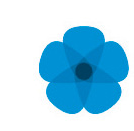 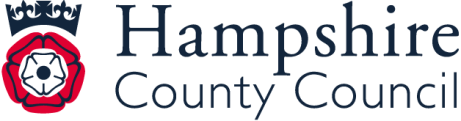